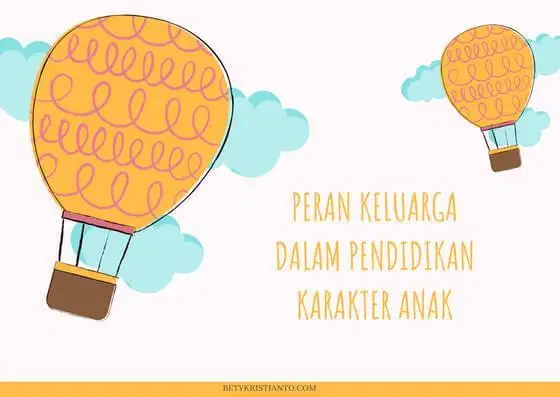 CHANDRA ASRI WINDARSIH, S.H., M.Pd.
KEBIASAAN NEGATIF ORANG TUA
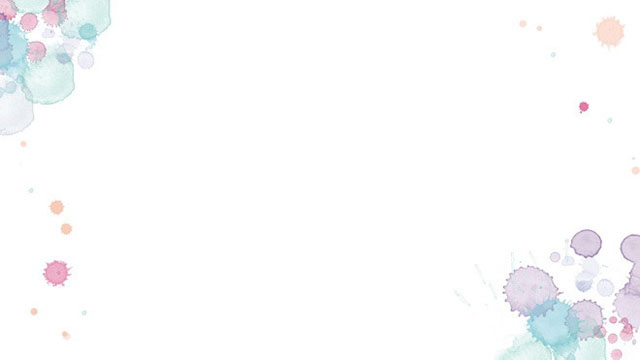 Membandingkan  anak
Memaksakan untuk sama
Terus-terusan membicarakan kesalahan
Meragukan mimpi, aspirasi, dan cita-cita anak
Menilai kecerdasan anak dari nilai rapot
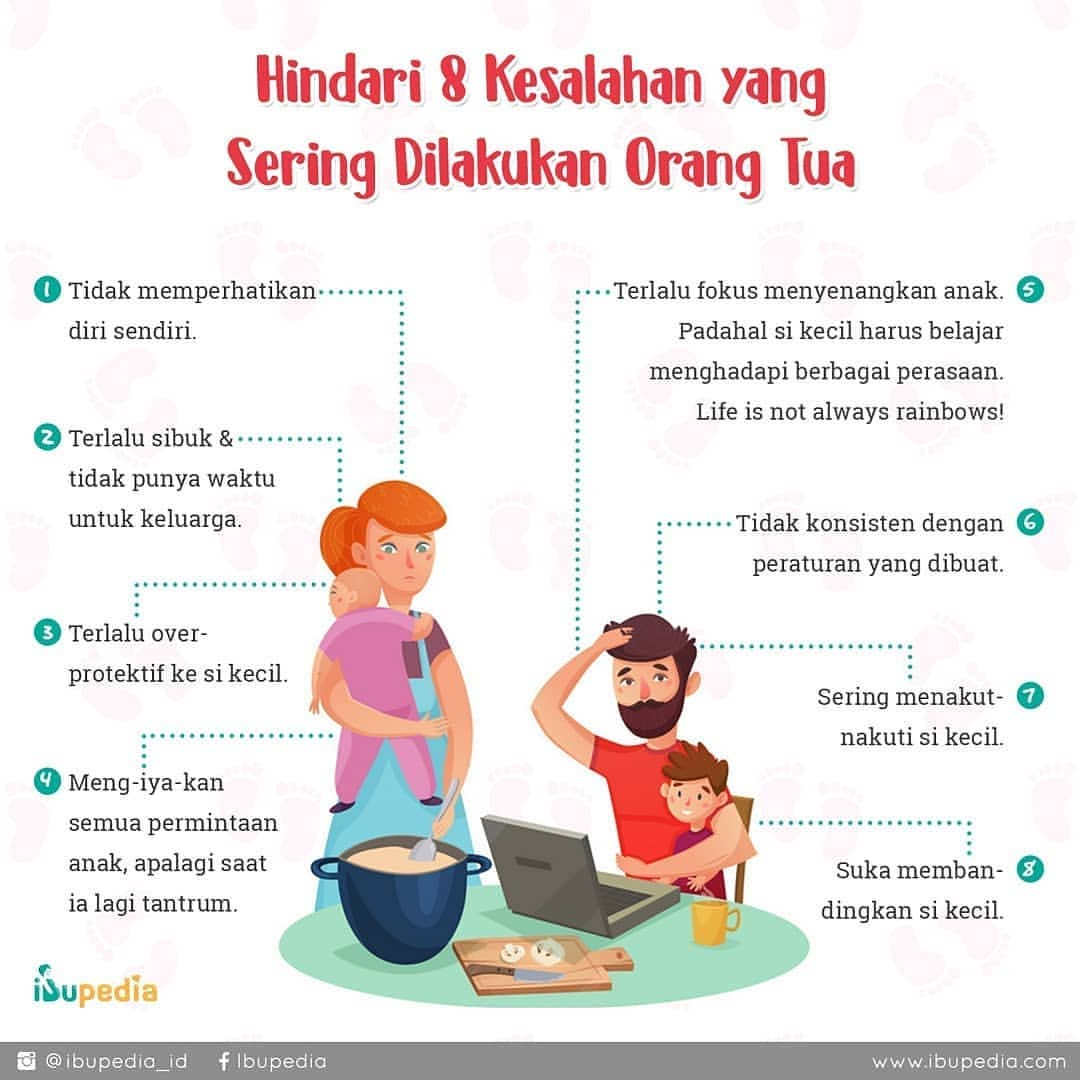 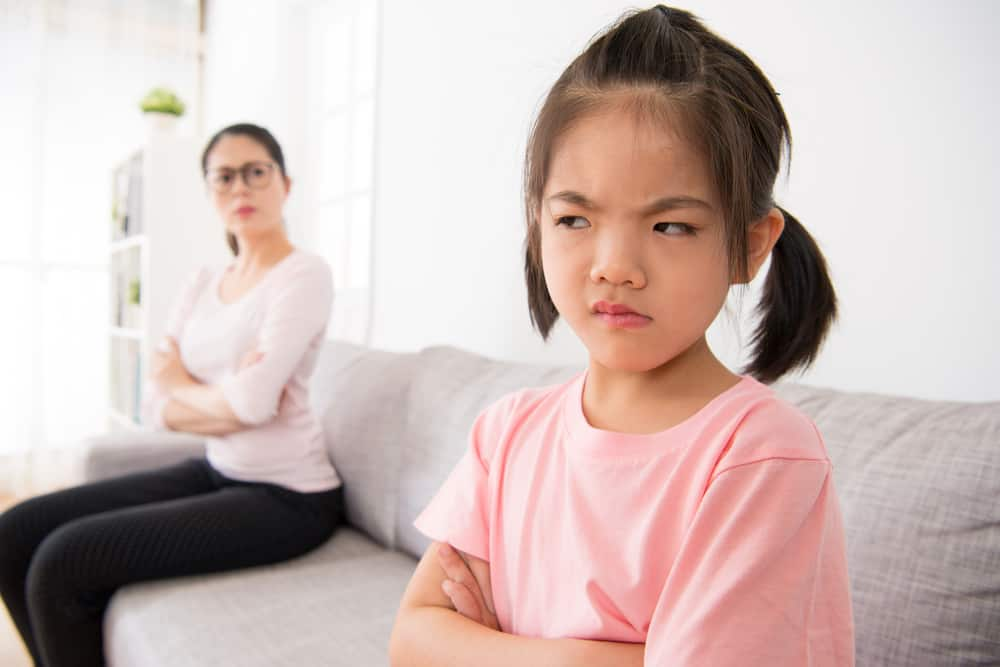 pengabaian emosional merupakan kegagalan orang tua dalam merespons kebutuhan anaknya
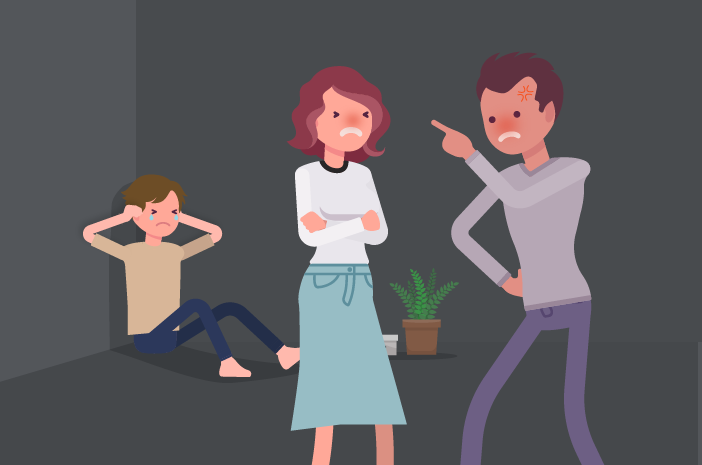 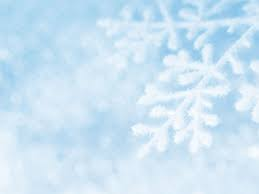 Orang tua merasa lebih tahu dari pada anak dan mengharuskan anak menuruti semua keinginan orang tua. 

Orang tua merasa melakukan hal terbaik buat  anak, namun anak merasa ia tidak dipahami oleh orang tua. 

Anak belum mengetahui cara yang tepat untuk menyampaikan emosi, dan orang tua sering merasa tidak sabar menghadapi anak.
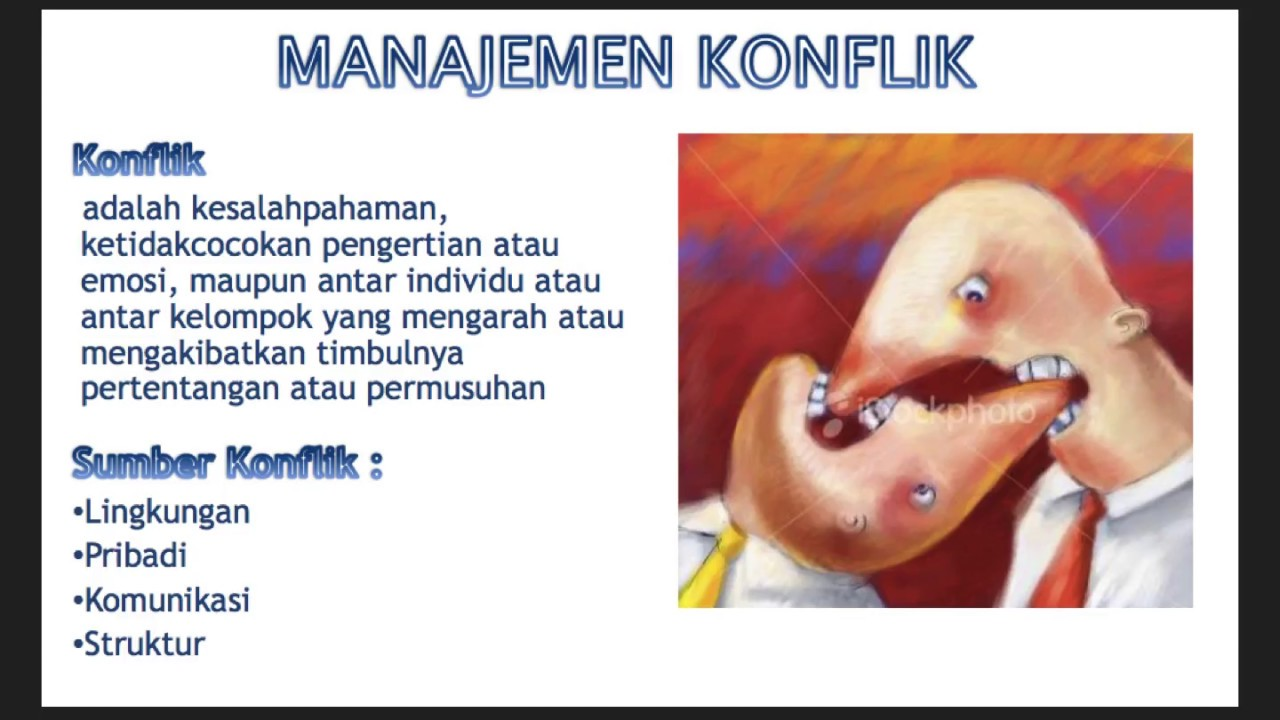 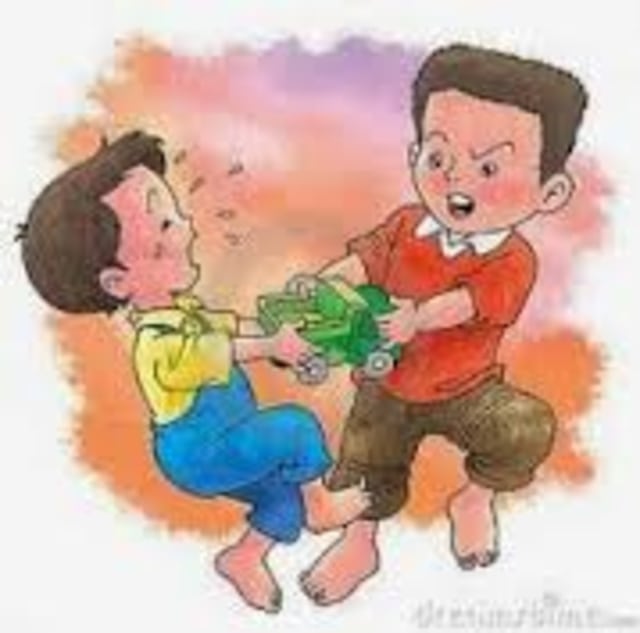 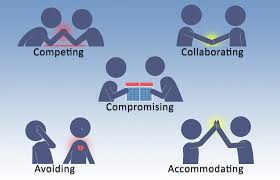 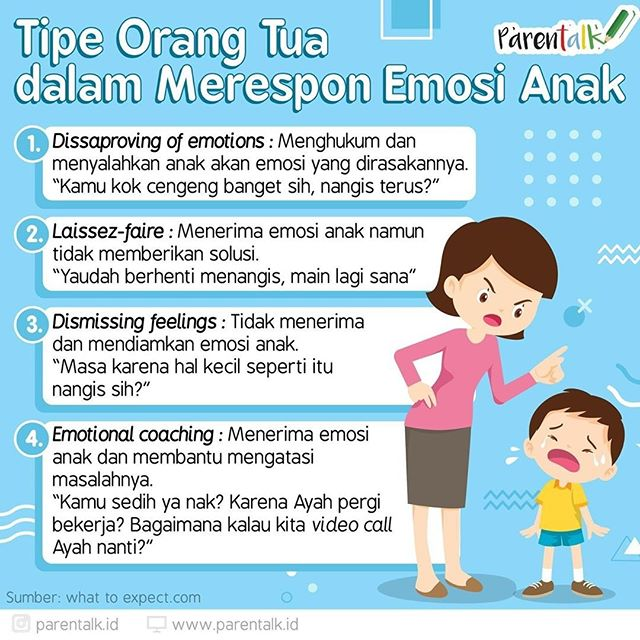 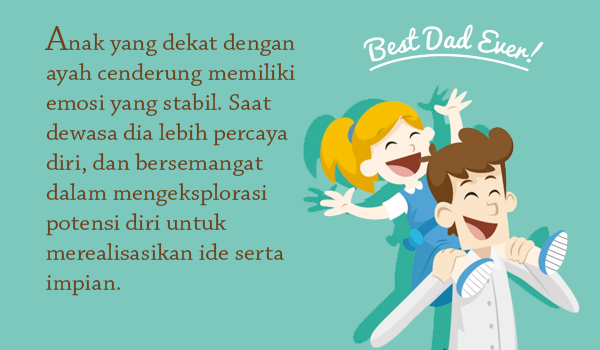 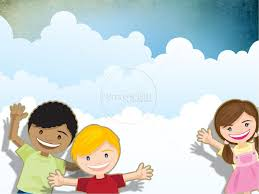 Curhat, sarana  sederhana yang  dapat membuat anak-anak kita bisa memiliki daya tahan mental lebih baik terhadap lingkungan (negatif).
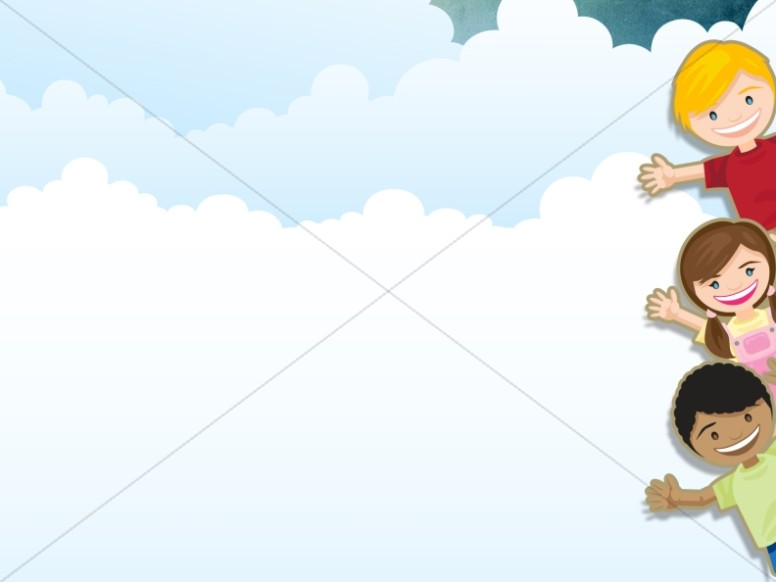 MEMBANGUN BUDAYA CURHAT ANAK KEPADA ORANGTUA
1. Eye contact
2. Good listener3. Warm hug
4. Follow the world
5. The best interests of the child
PELIT
/ PELIT
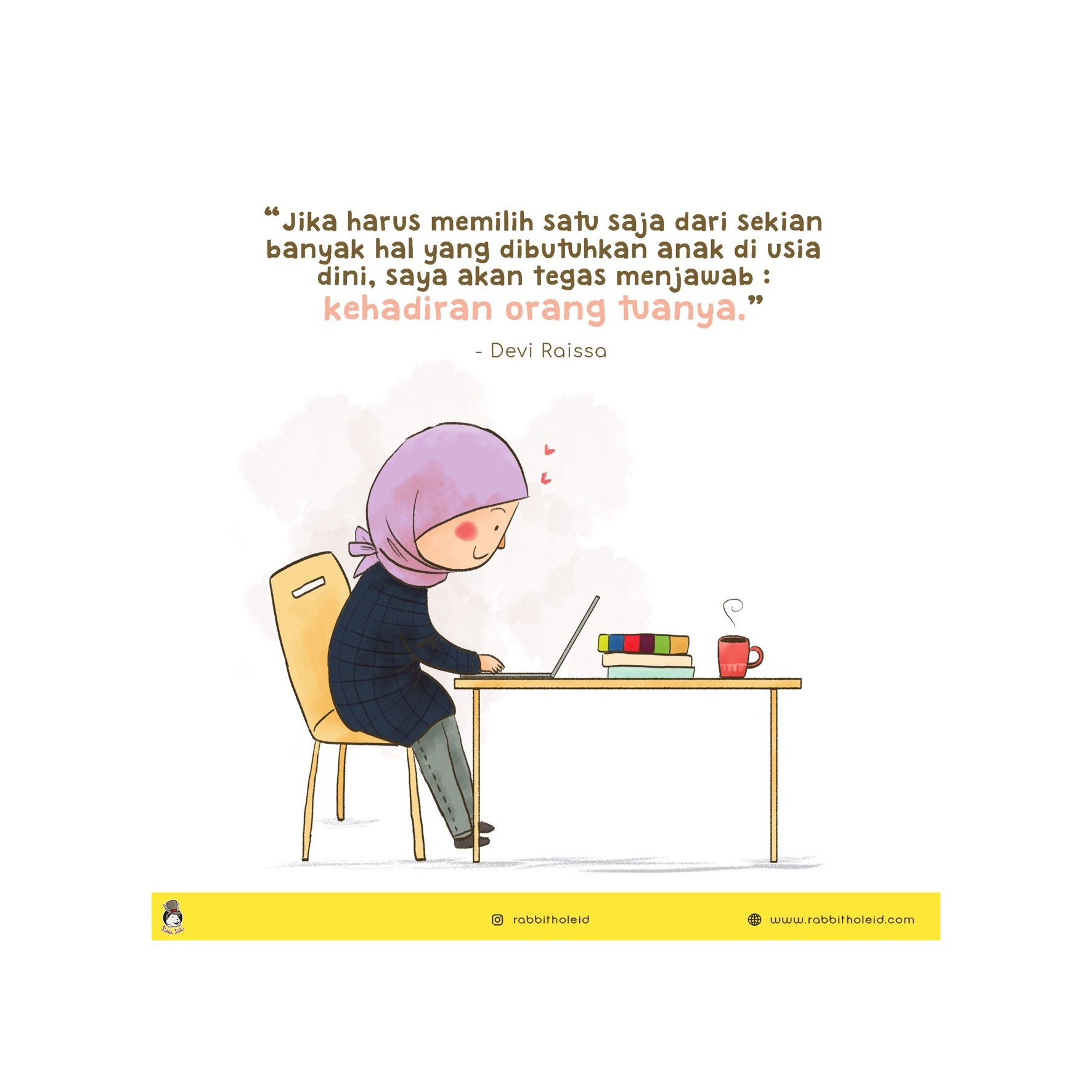 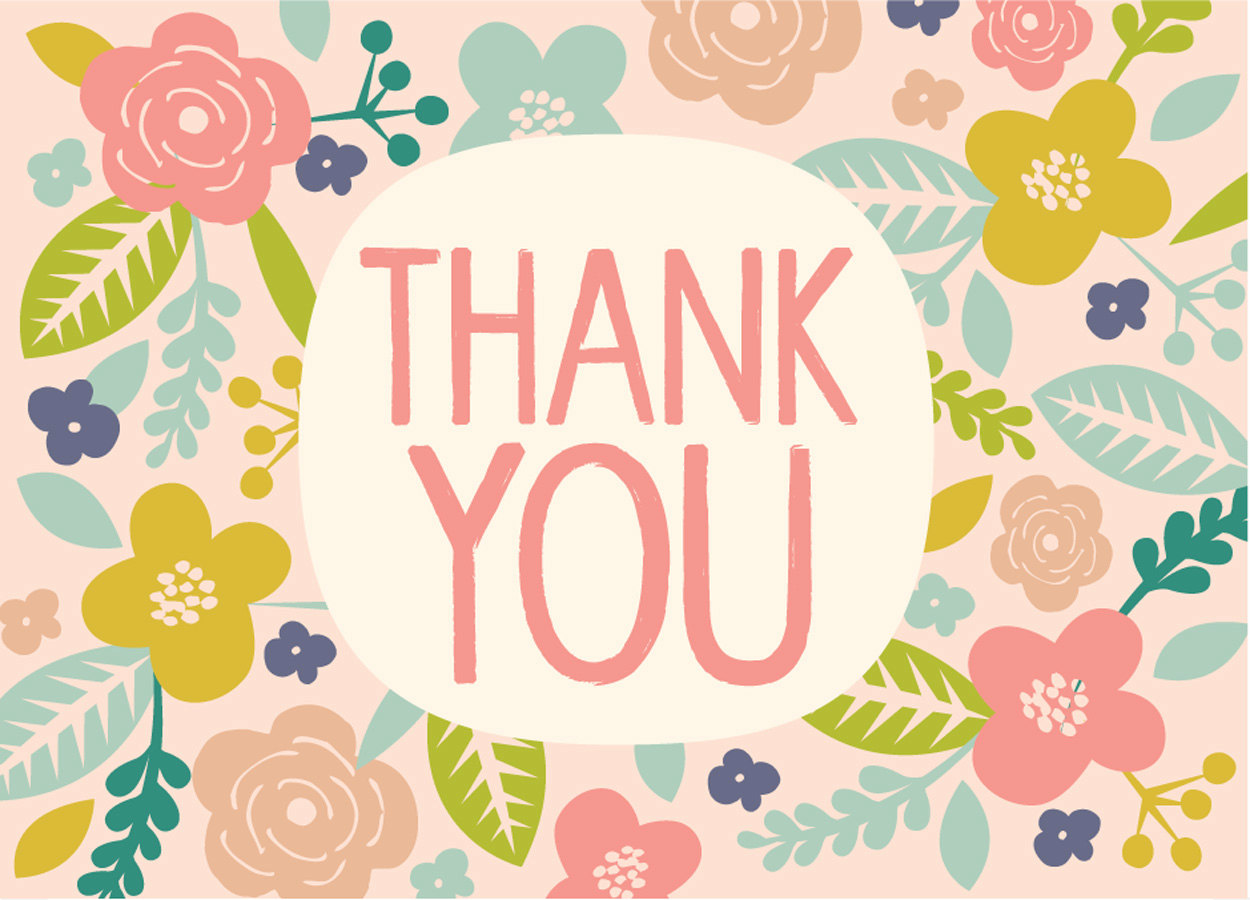